Уголок физического развития группы раннего возраста
Подготовила: воспитатель 1 категории 
Калиничева М.В.
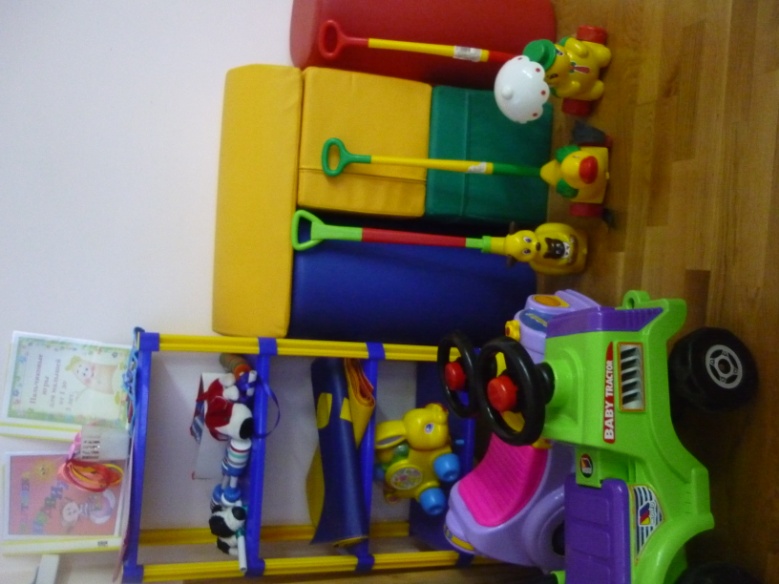 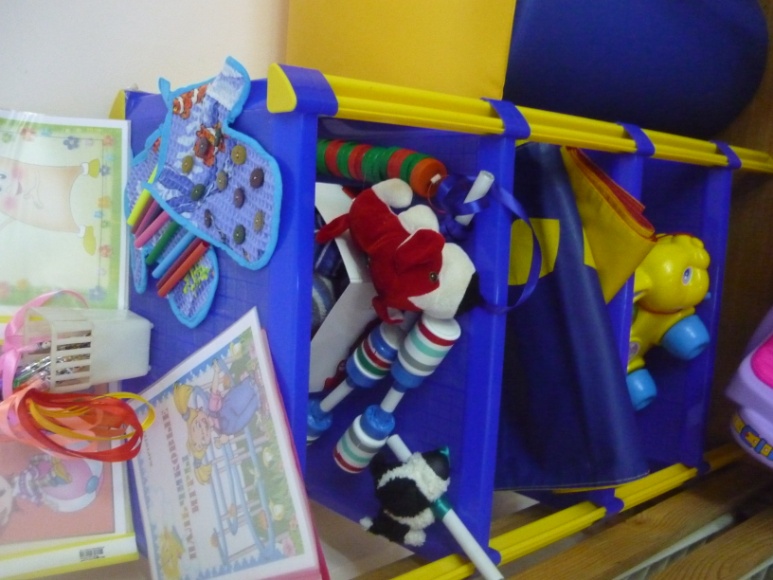 Маталочки
Материал: мягкие игрушки, атласная лента,  пластиковая трубочка.  
Задачи: развитие мелкой моторики рук, ловкость.
Массажоры
Материал: рукавички, пластиковые трубочки от фломастеров, пуговицы.
Задачи: укрепление мышц спины, груди и ног.
султанчики
Материал: цветные атласные ленточки, пластиковые трубочки от ручек или фламастеров.
Применяются в подвижных играх , танцах и для хорошего настроения.
Гантели
Материал: пластиковые баночки или бутылки, пластиковые трубочки для соединения, цветной скотч или изолента, наполнитель  крупа. 
Задачи: развитие силы рук, любовь к спорту.